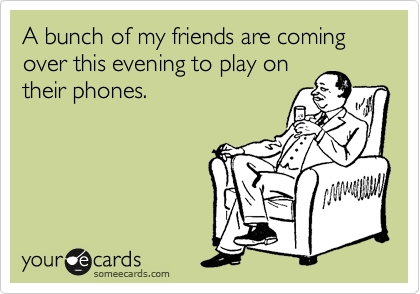 Satire
What is it and why is it awesome!!??
Purpose of Satire:
To engage, entertain, and evoke emotion.
To cause the reader to reflect on Society’s vices. 
To incite social action through humor.
What is satire?
~ “the use of ridicule or scorn, often in a humorous way, to expose vices”~ Satire “… uses irony, wit, and sometimes sarcasm to expose human vices, giving impetus (a driving force) to change or reform through ridicule.”
Bottom line: satire is poking fun at something to show how stupid it really is
Talk and Turn
What is being satirized in the video clip?
Two Main Categories of Satire:
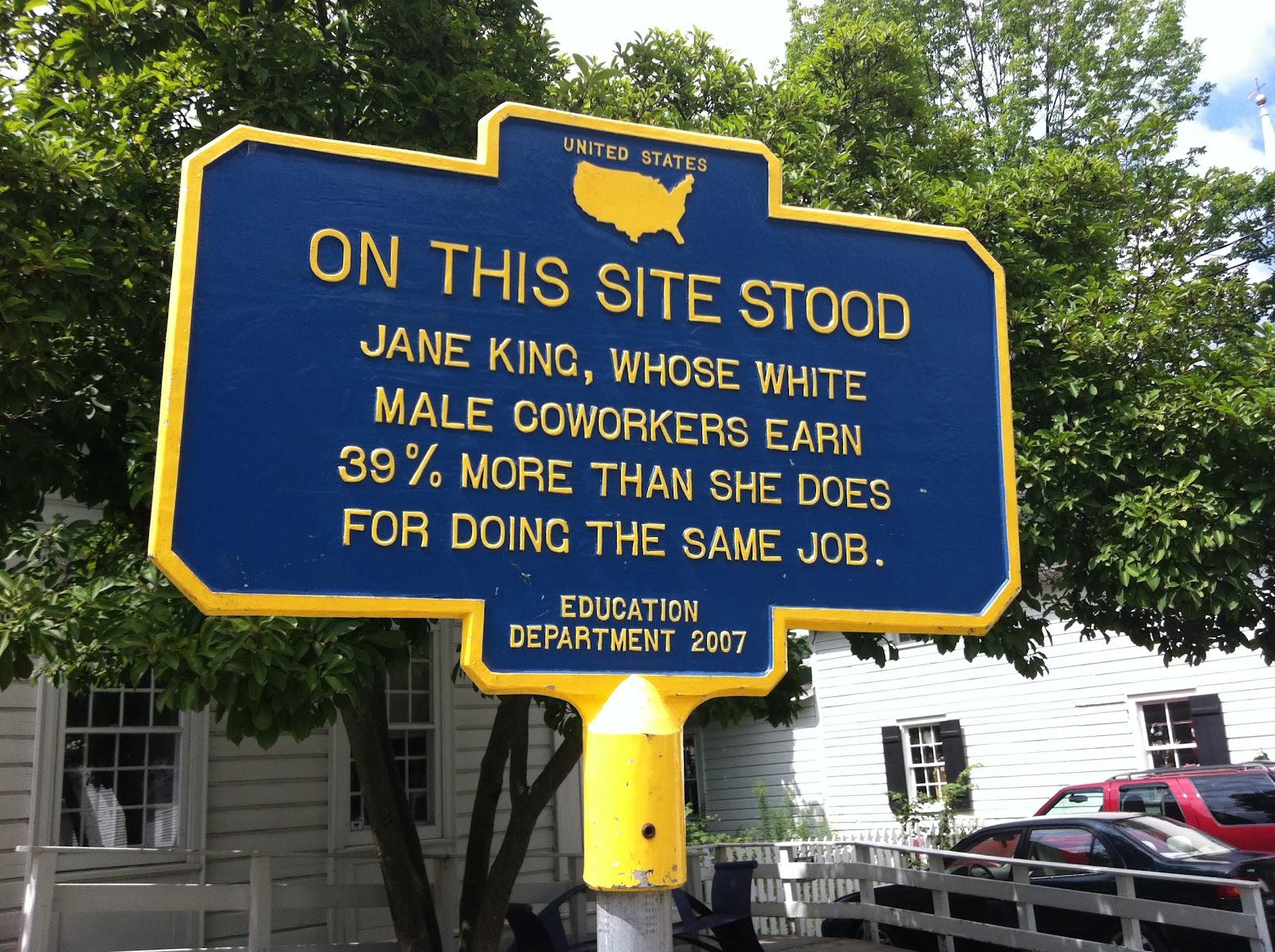 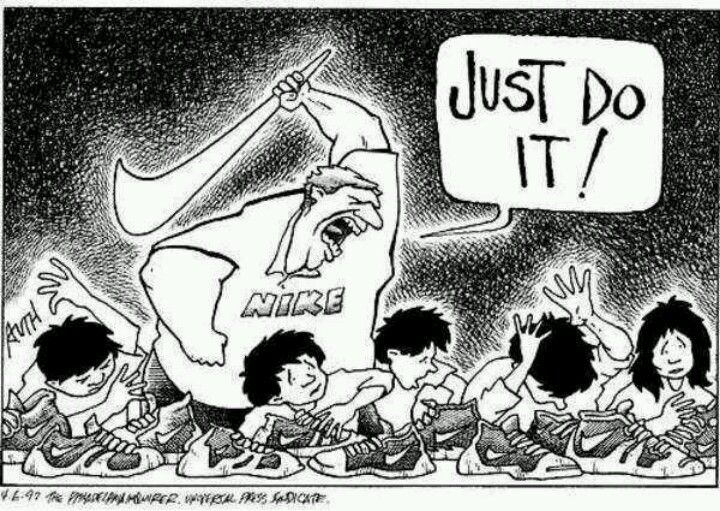 Juvenalian Satire
Biting, bitter, angry, points with contempt and moral indignation to the corruption and evil of human beings and their institutions.
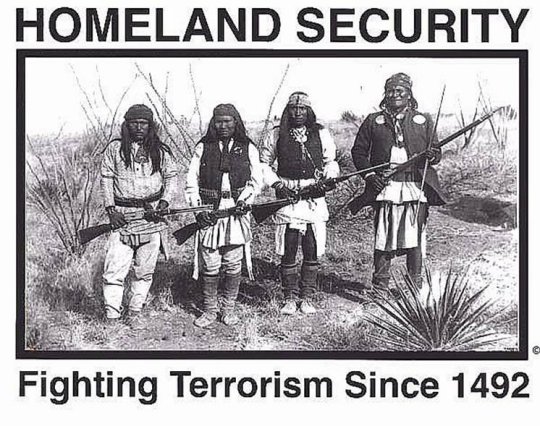 What does the title mean?
Who are these people?
What is the significance of this date?
What is this clip Satirizing?
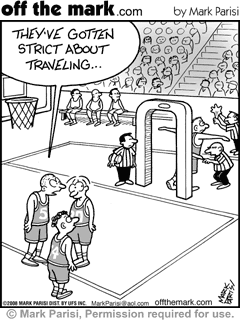 Horatian Satire
Gentle and humorous; aims to correct apparent wrongs by gently and broadly pointing out society’s mistakes.
Homework:
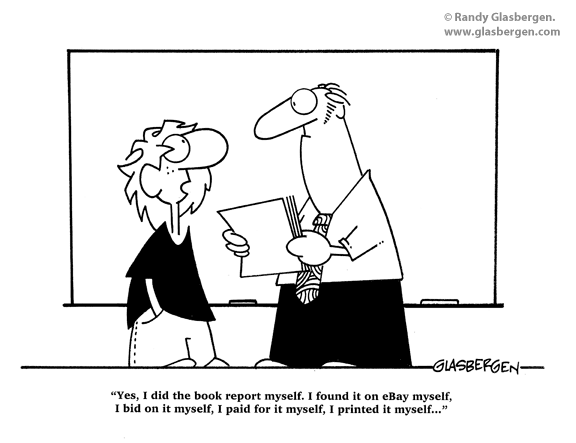 Go to Educanon 
and complete 
the “Satire” lesson.